PowerPoint 形式のトライアングル フィッシュボーン図テンプレート
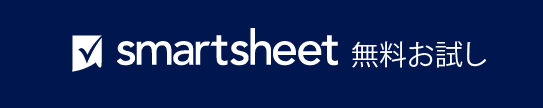 このテンプレートを使用するタイミング: こちらのフィッシュボーン チャートは、プロジェクト管理、戦略的プランニング、プロセス改善に最適です。このテンプレートを使用して、関係者のミーティングやチームの報告会議といった場面で因果関係分析を提示しましょう。
  
テンプレートの注目の機能: この図には三角形が組み込まれており、それによって根本原因内の階層レベルを区別します。この幾何学的なアプローチによって見た目の美しさが加わり、オーディエンスは小さな原因から大きな原因へと情報の流れを辿れます。
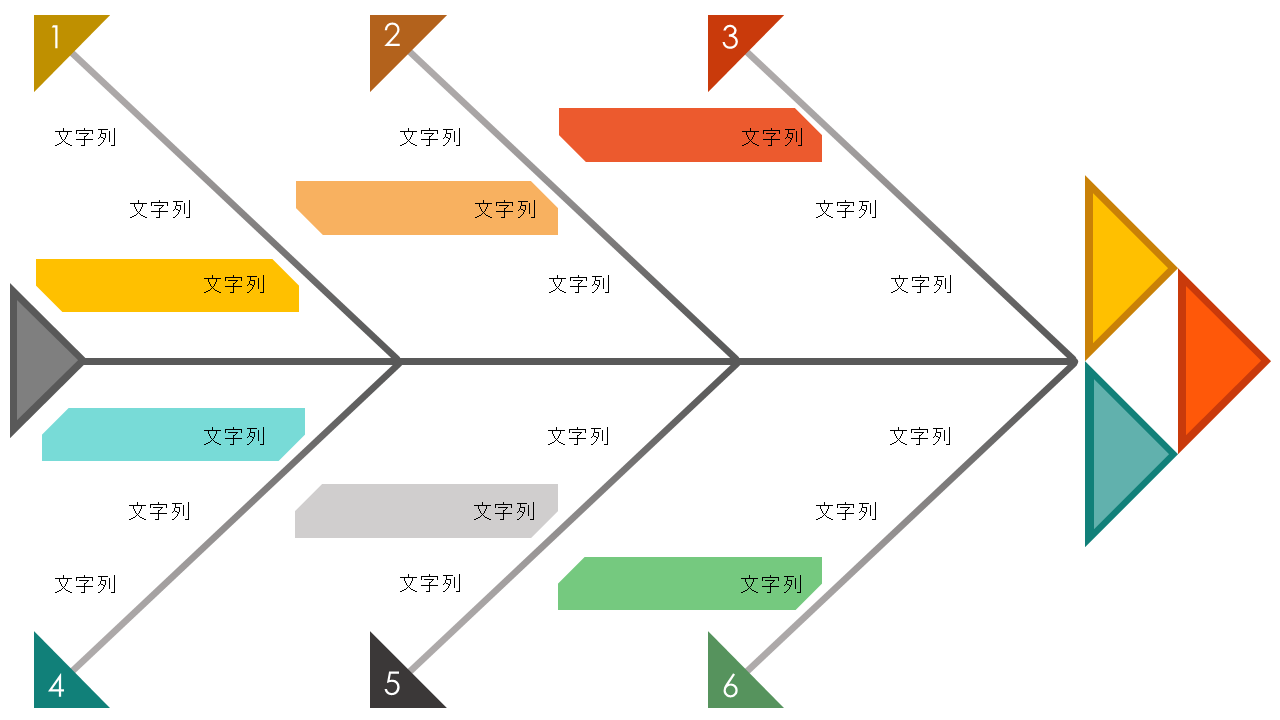 2
1
3
文字列
文字列
文字列
文字列
文字列
文字列
文字列
文字列
文字列
文字列
文字列
文字列
文字列
文字列
文字列
文字列
文字列
文字列
5
4
6